Лекция 6. Осторожное поведение
“Математическая теория игр и справедливое распределение”
Зиновьев Роман
12.10.2020
Осторожные стратегии
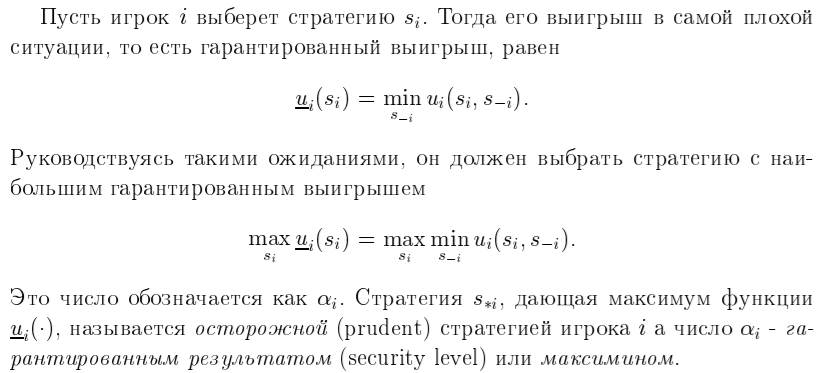 Фундаментальное неравенство
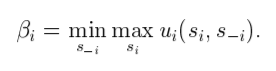 Выполнено фундаментальное неравенство
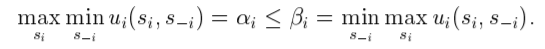 Доказательство:

Дана функция u от двух переменных, x и y. Тогда для любых x и y имеет место неравенство
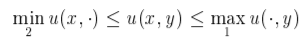 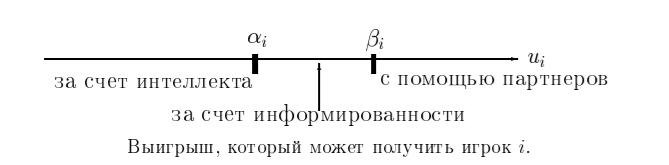 Антагонистические игры
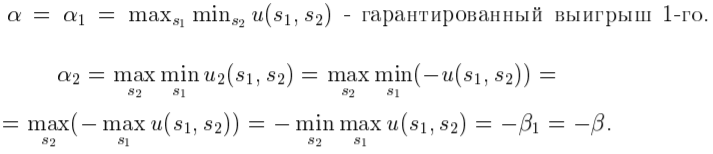 Геометрическое представление задачи игрока
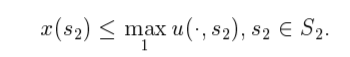 Пример:
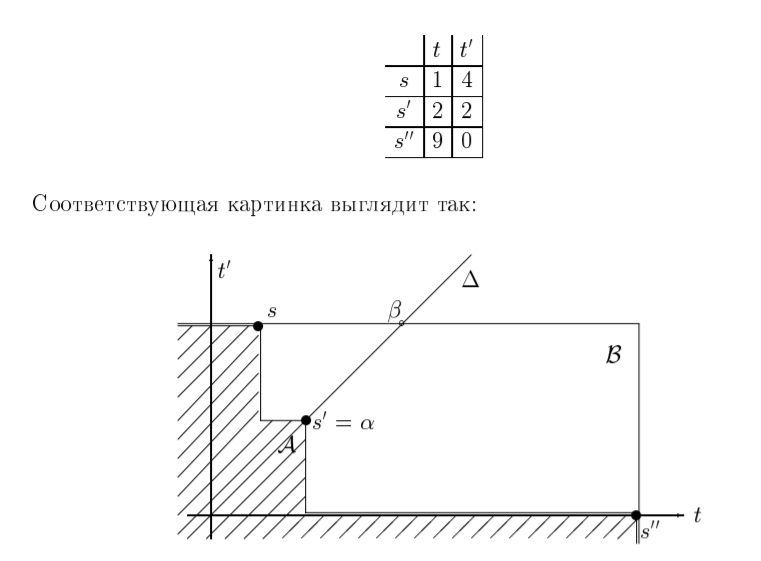 Представление смешанных стратегий
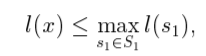 Пример смешанных стратегий
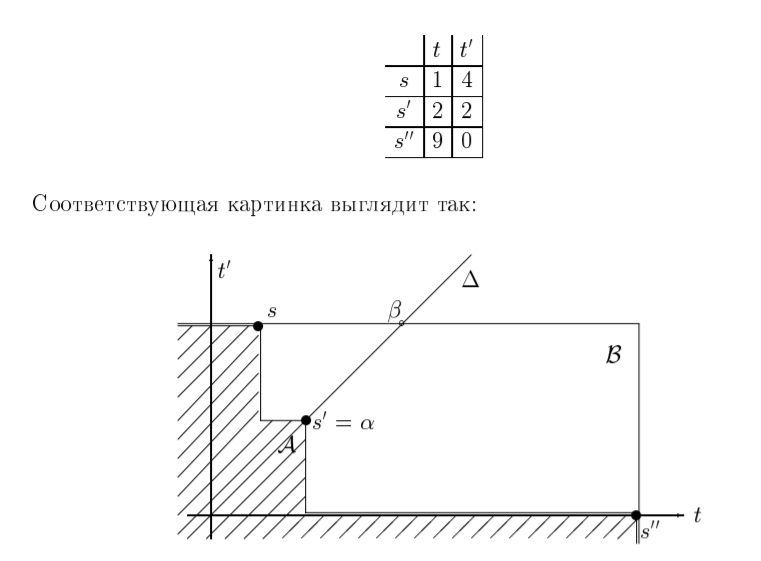 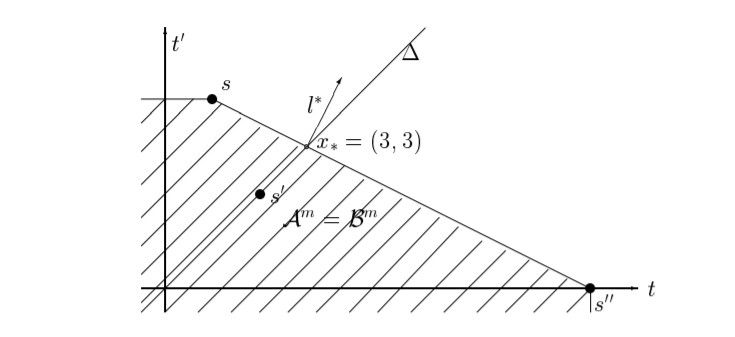